XXX工作汇报
主讲人：XXX
2015年2月13日
目  录
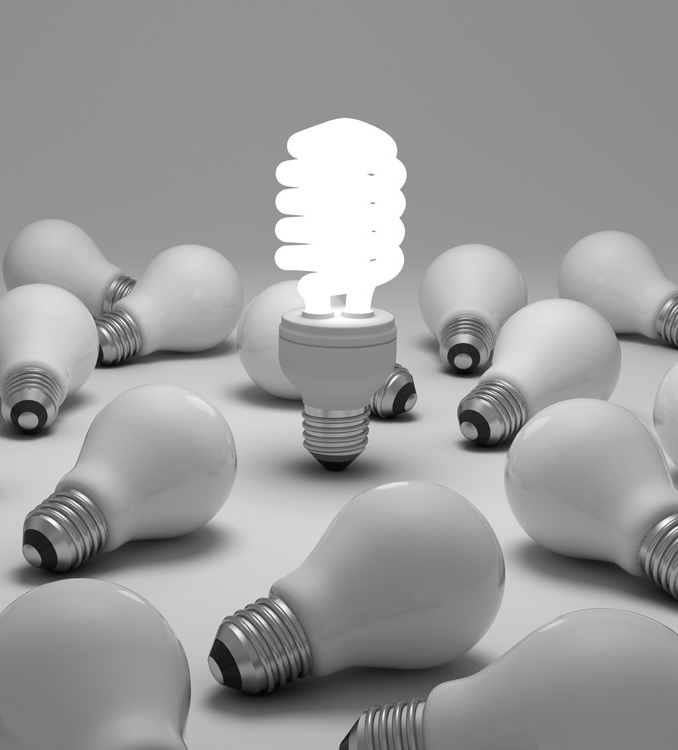 键入这里输入标题
1
3
键入这里输入标题
2
4
键入这里输入标题
键入这里输入标题
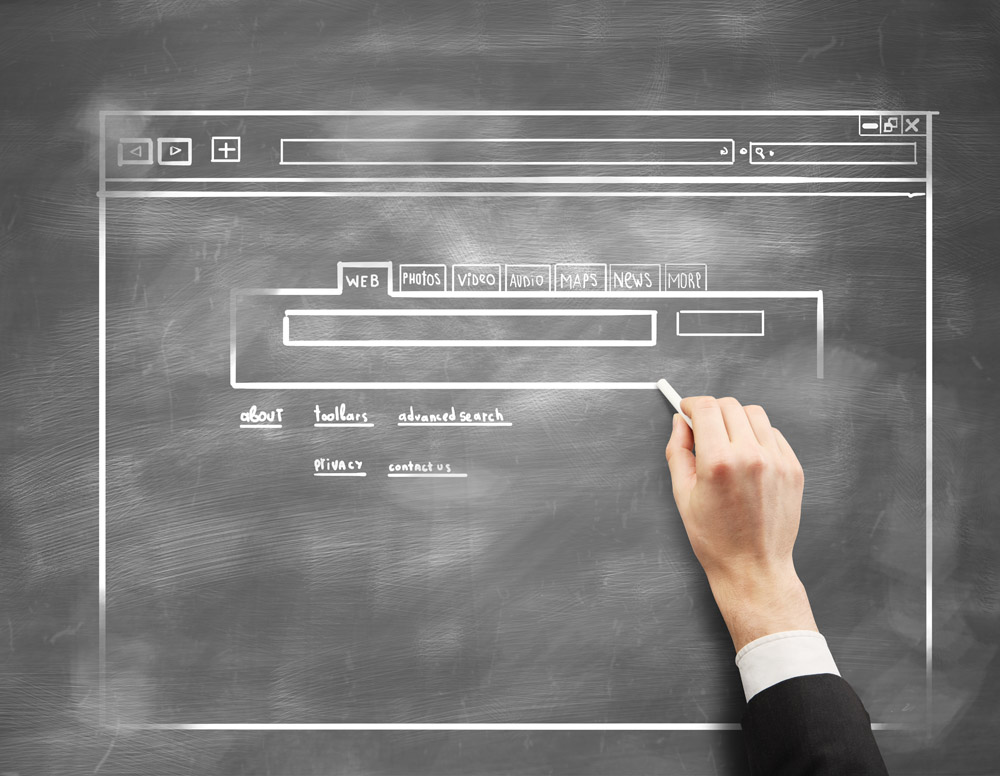 键入这里输入标题
1
键入这里输入文字介绍
键入这里输入文字介绍
键入这里输入文字介绍
键入这里输入文字介绍
键入这里输入文字介绍
键入这里输入文字介绍
键入这里输入标题
1
键入这里输入文字介绍
键入这里输入文字介绍
键入这里输入文字介绍
键入这里输入文字介绍
键入这里输入文字介绍
键入这里输入文字介绍
关 键
文 本
键入这里输入标题
1
键入文字
键入文字
键入文字
键入文字
键入这里输入标题
1
键入这里输入关键词
键入这里输入关键词
键入这里输入关键词
键入这里输入关键词
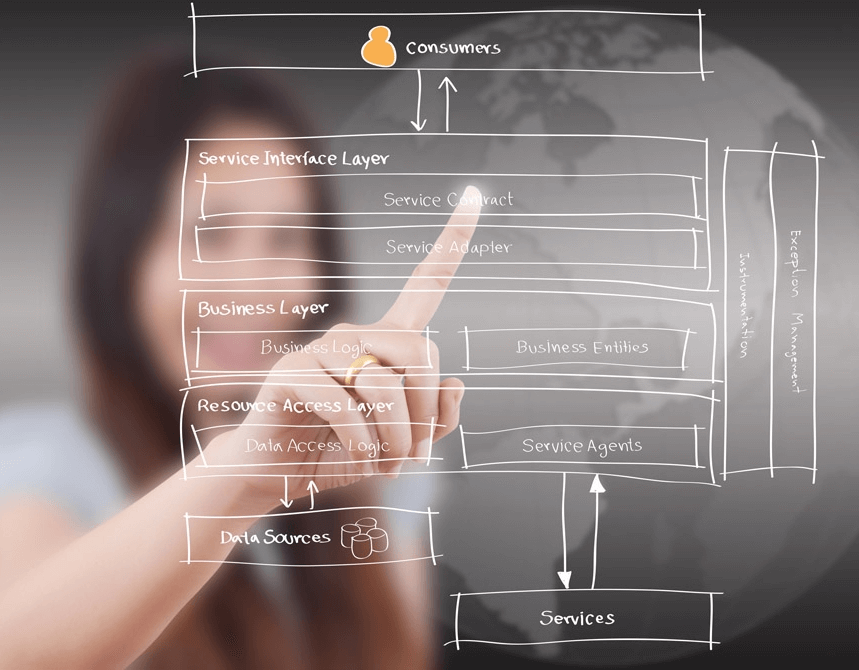 键入这里输入标题
键入这里输入文字介绍
键入这里输入文字介绍
键入这里输入文字介绍
键入这里输入文字介绍
键入这里输入文字介绍
键入这里输入文字介绍
2
键入这里输入标题
单位
A
2
B
C
D
a
b
c
d
e
单位
键入这里输入标题
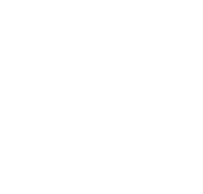 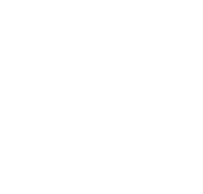 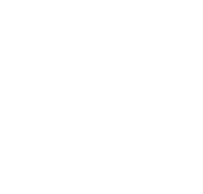 键入这里文字键入这里文字
键入这里文字键入这里文字
键入这里文字键入这里文字
2
键入这里输入标题
键入这里输入文字介绍键入这里输入文字介绍键入这里输入文字介绍这里输入文字介绍这里输入文字
2
50%
30%
30%
键入这里输入文字介绍键入这里输入文字介绍键入这里输入文字介绍这里输入文字介绍这里输入文字
键入这里输入文字介绍键入这里输入文字介绍键入这里输入文字介绍这里输入文字介绍这里输入文字
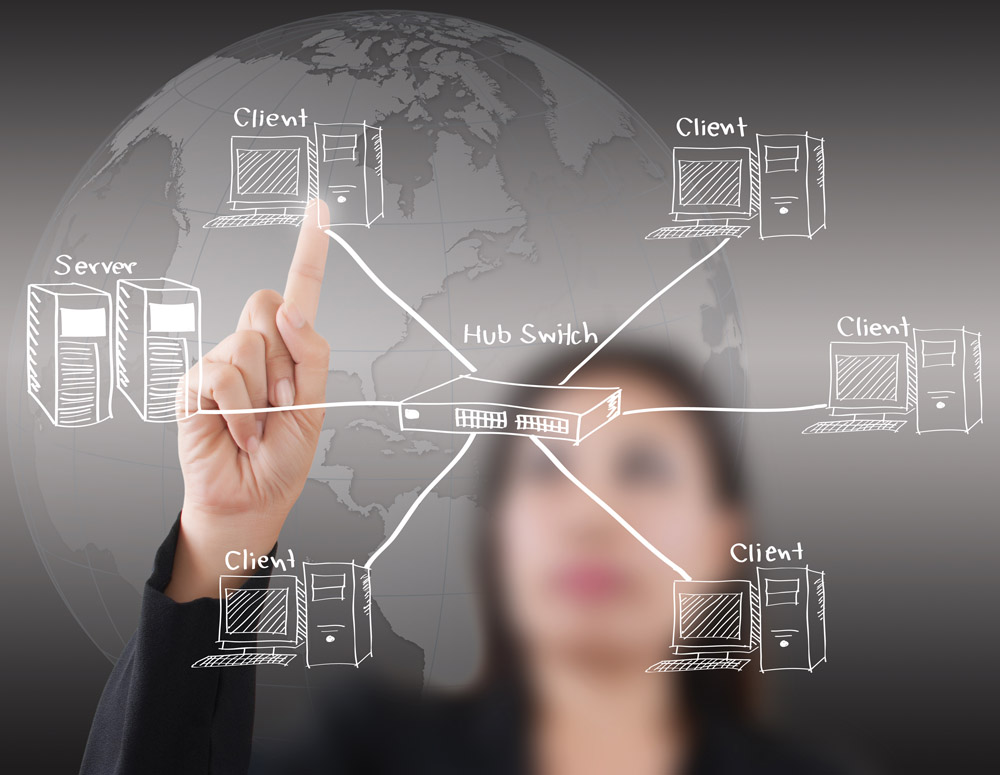 键入这里输入标题
3
键入这里输入文字介绍
键入这里输入文字介绍
键入这里输入文字介绍
键入这里输入文字介绍
键入这里输入文字介绍
键入这里输入文字介绍
键入这里输入标题
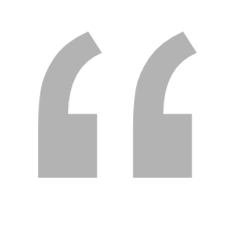 3
键入这里输入文字介绍键入这里输入文字介绍键入这里输入文字介绍键入这里输入文字介绍键入这里输入文字介绍键入这里输入文字介绍
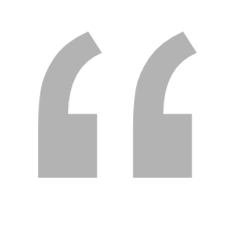 键入这里输入标题
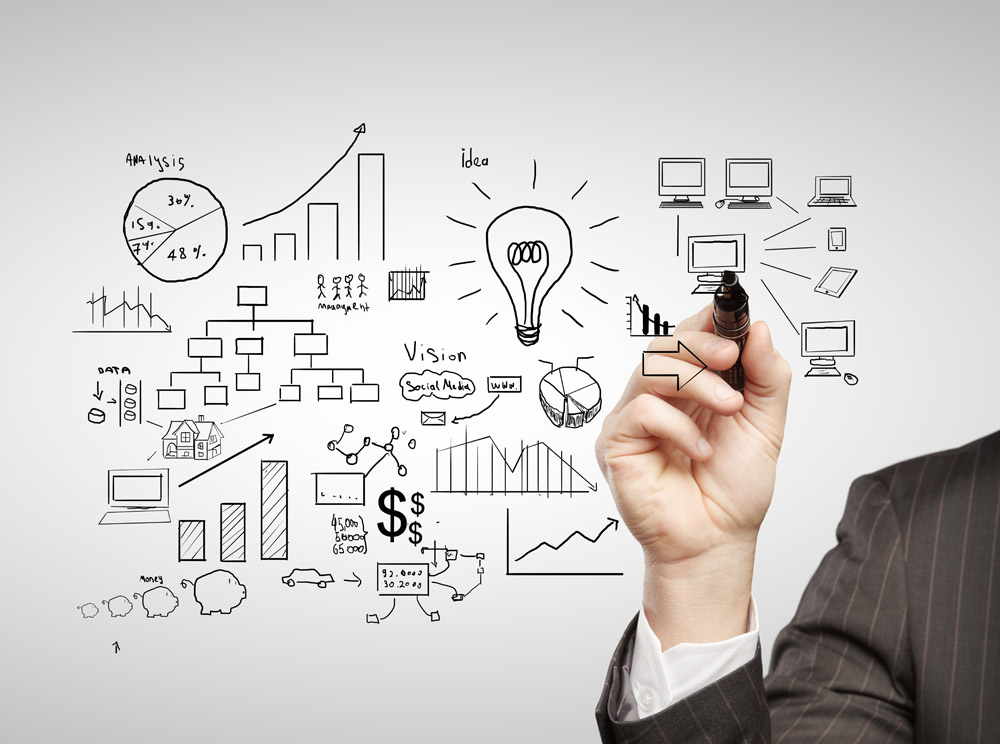 键入这里输入标题
键入这里输入文字介绍
键入这里输入文字介绍
键入这里输入文字介绍
键入这里输入文字介绍
键入这里输入文字介绍
键入这里输入文字介绍
4
键入这里输入标题
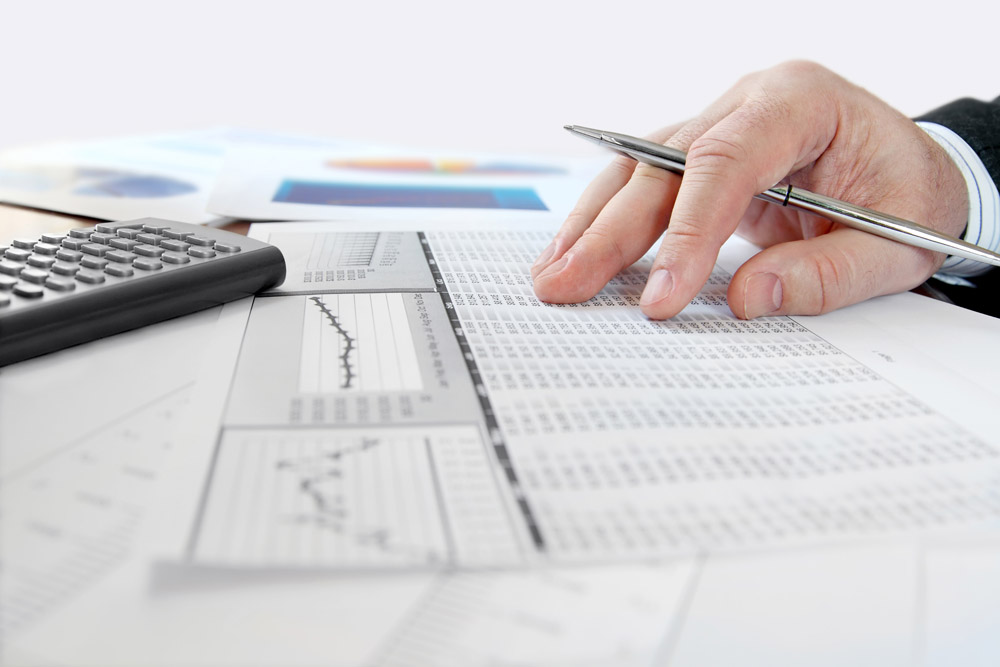 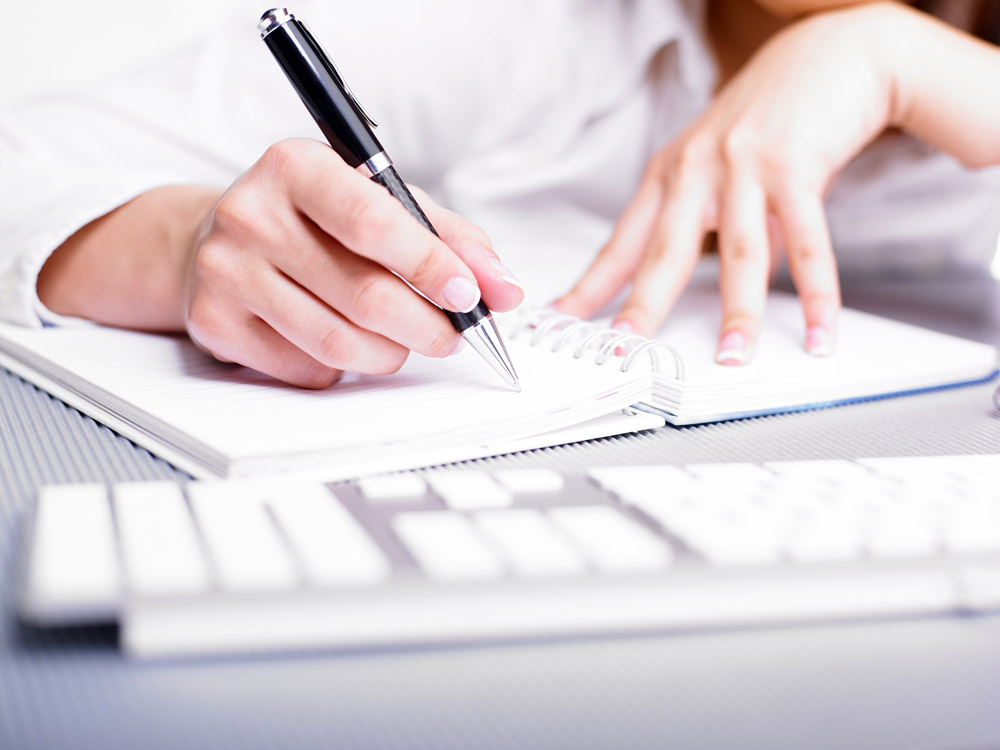 4
键入这里输入标题
键入这里输入标题
键入这里输入文字介绍键入这里输入文字介绍
键入这里输入文字介绍键入这里输入文字介绍
XXX工作汇报
谢 谢
2015年2月13日